OrthoFest
Preserving ROCOR Identity In Your Parish
Preserving ROCOR identity by uniting our global ROCOR community around community heritage and tradition
 parish history
Mission Statement
Planning:
Problem:
A common cause:
Implementation
Organization: Synod-level                                   Execution: Diocese-level
Majority of our ROCOR parishioners lack knowledge of our Church’s History
Uniting our ROCOR community through a major fundraising event for restoration & preservation of our historic buildings and holy sites
Local OrthoFests in parishes combining cultural and  educational elements
Bringing together our global ROCOR…
Event Description
Join us for a one-day celebration of Orthodox Christian faith, culture, and cuisine!
delectable dishes 
festive music
engaging conversations
unique shopping 
Booths featuring Orthodox-owned crafts and religious items.
First OrthoFest will be held at…
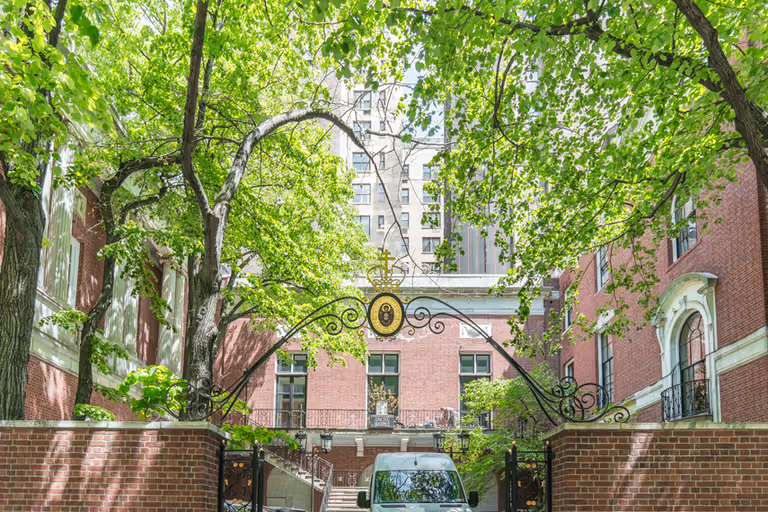 Synod of Bishops, NYC
Cultural Food Vendors
Arts Displays
Merchandise
Maxim Demitry
Hand-painted Icons and Lessons
Minsk Nuns
Live Music
HTM Bookstore
Nyack Bookstore 
Clothing
Orthodox Depot
Samovar
Избушка
Vanka Stanka
Taste of Europe
Planning
Advertise the event
Global coordination through Synod of Bishops
Metropolitans in charge     of execution in individual countries
6 months in advance
How Will We Organize Events?
Digital and physical advertisement to increase attendance
Reach out to businesses
Attaining our Budget
Setting up
The workforce of volunteers will gather the day off to organize and assemble the group.
Open an LLC that will open a line of credit for our company
Thank you!
Спасибо!
Danke!